Why Study Databases (DB)?
Databases 
Many computing applications deal with large amounts of information
Database systems give a set of tools for storing, searching and managing this information
Databases are a ‘core topic’ in business and computer science.
Database Concepts - This section discusses a number of database concepts and is primarily intended for those who have had little or no experience of computer-based databases.
What is a Database? - “A set of information held in a computer and a collection of data arranged for ease and speed of search and retrieval”
Databases
Library catalogues		Medical records
Bank accounts			Stock control
Personnel systems 		Product catalogues
Credit card details	 	Student records
Stock market prices	 	Airline bookings
4 Database Users - can change data in the database using query tools, database applications or SQL statements. 
Data users (End user)-Use the database system to achieve some goal.
Application Developers- Write software to allow end users to interface with the database system
Database Administrator (DBA)-Designs & manages the database system
Database Systems Programmer-Writes the database software itself
Database Management Systems - is the software than controls that information.
Oracle			DB2 (IBM)
MS SQL Server 	MS Access
Ingres 			PostgreSQL
MySQL
SQL - Structured Query Language. SQL is used to communicate with a Database.
The Standard SQL Commands such as "Select", "Insert", "Update", "Delete", "Create", and "Drop" can be used to accomplish almost everything that one needs to do with a database.
PART 2
Microsoft Access 2007 - is a powerful, yet easy to learn, relational database application for Microsoft Windows.
Relational Database: in relational databases such as Access, data is stored in tables made up of one or more fields (Access calls a column a field). The data stored in each 1 column must be of a single data type such as Character, Number or Date.
Table: tables are the main units of data storage in a database. A table is a collection of data about a specific topic; it is made up of one of more fields.
Field: a field is a column in a table and defines a data type for a set of values in a table. For example, a mailing list table might include fields for first name, last name, address, city, state, zip code, and telephone number.
Record: a record in a row in a table and is a set of values defined by fields. In a mailing list table, each record would contain the data for one person as specified by the intersecting fields.
Data type: data types are the properties of each field. A field only has one data type, such as Character, Number or Date.
Primary Key: a primary key is a value that can be used to identify a unique record in a table.
Design View: it provides the tools for creating fields in a table.
Datasheet View: it allows you to update, edit, and delete in formation from a table.
Creating Databases and Tables
To use Access, you start by creating a database. Within that database, you can then create tables, forms, reports, and other Access objects that help you organize your data. To help you quickly and easily create a database, Access 2003 includes several database templates, including the Asset Tracking, Event Management, and Time and Billing databases, to name a few.
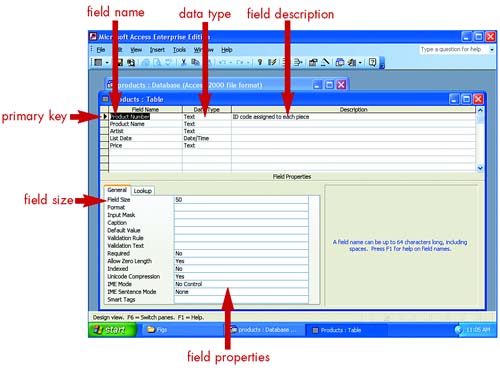 Entering Data(MS Access)
In Access, a table is divided into fields, and each field contains one piece of information such as a last name or a price. One completed set of fields is a record. This part covers how to enter data into a database table, creating the records for your database table. You also learn how to work with the records, edit data, sort records, print data, and so on.
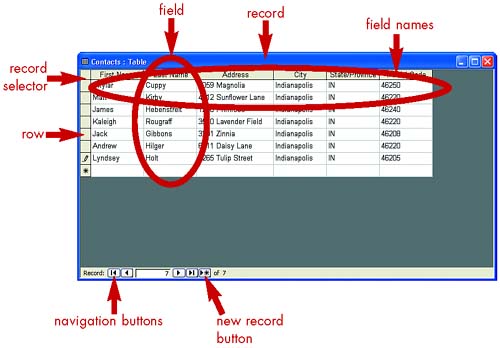 Front-End and Back-End Database
The Front-End, is everything involved with what the user sees, including design and some languages like HTML and OOP.
The Back-End, or the “server-side”, is basically how the site works, updates and changes. This refers to everything the user can’t see in the browser, like databases.
Front-End 
using Access Form
Back-End 
Database
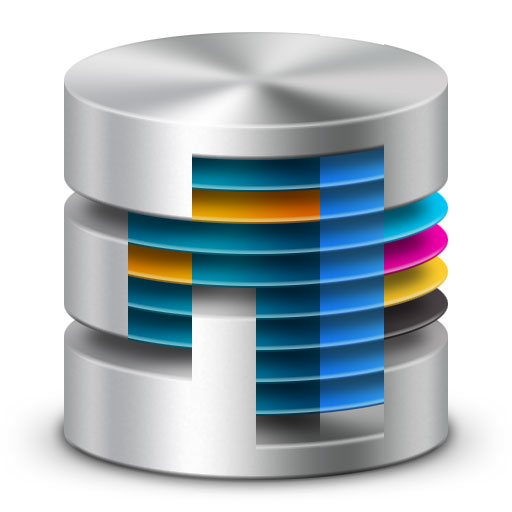 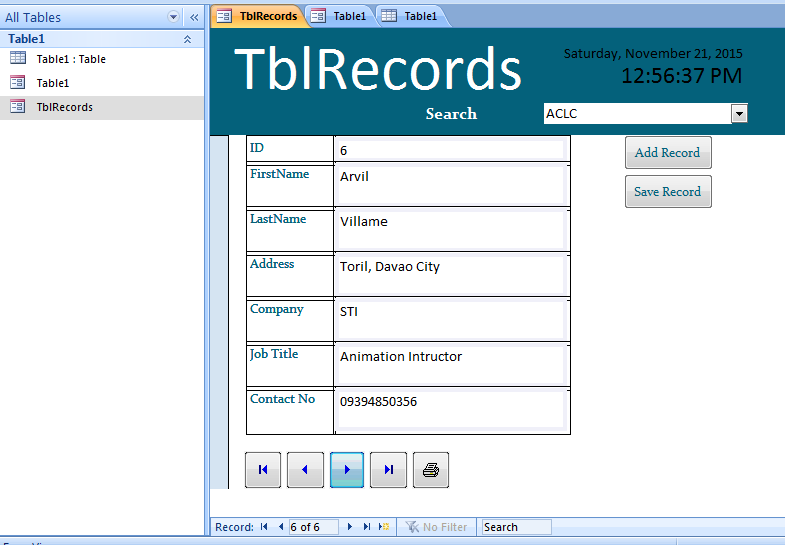 MS Access
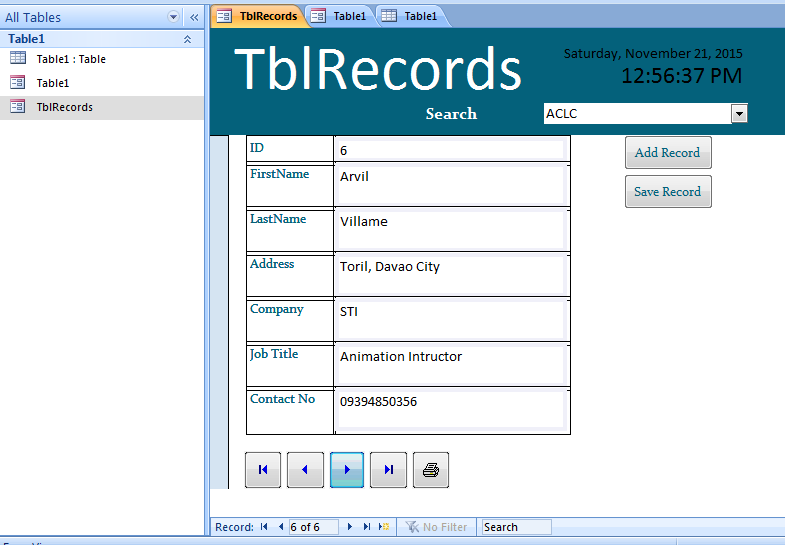 SQL
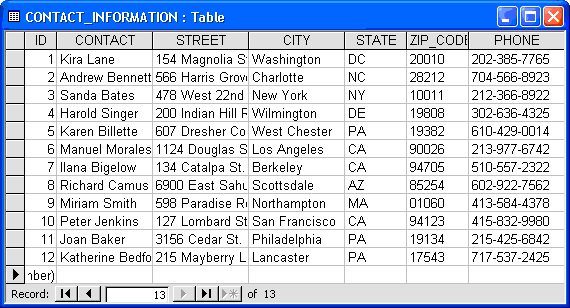 NotePad
Excel
What are the Microsoft Access advantages?
Easy to install and use — Access gives data managers a fully functional, relational database management system in minutes.
Ease to integrate – Access works well with many of the developing software programs based in Windows. It also can be used in the front-end as back-end tables with products like Microsoft SQL Server.
Widely popular — Microsoft Access is the most popular desktop database system in the world.
Importing data — Microsoft Access makes it easy to import data.
Convenient storage capacity – A Microsoft Access database can hold up to 2 GB of data.
Saves you money — Microsoft Access is hundreds of dollars more economical than other larger systems; offering the same functions and usage.